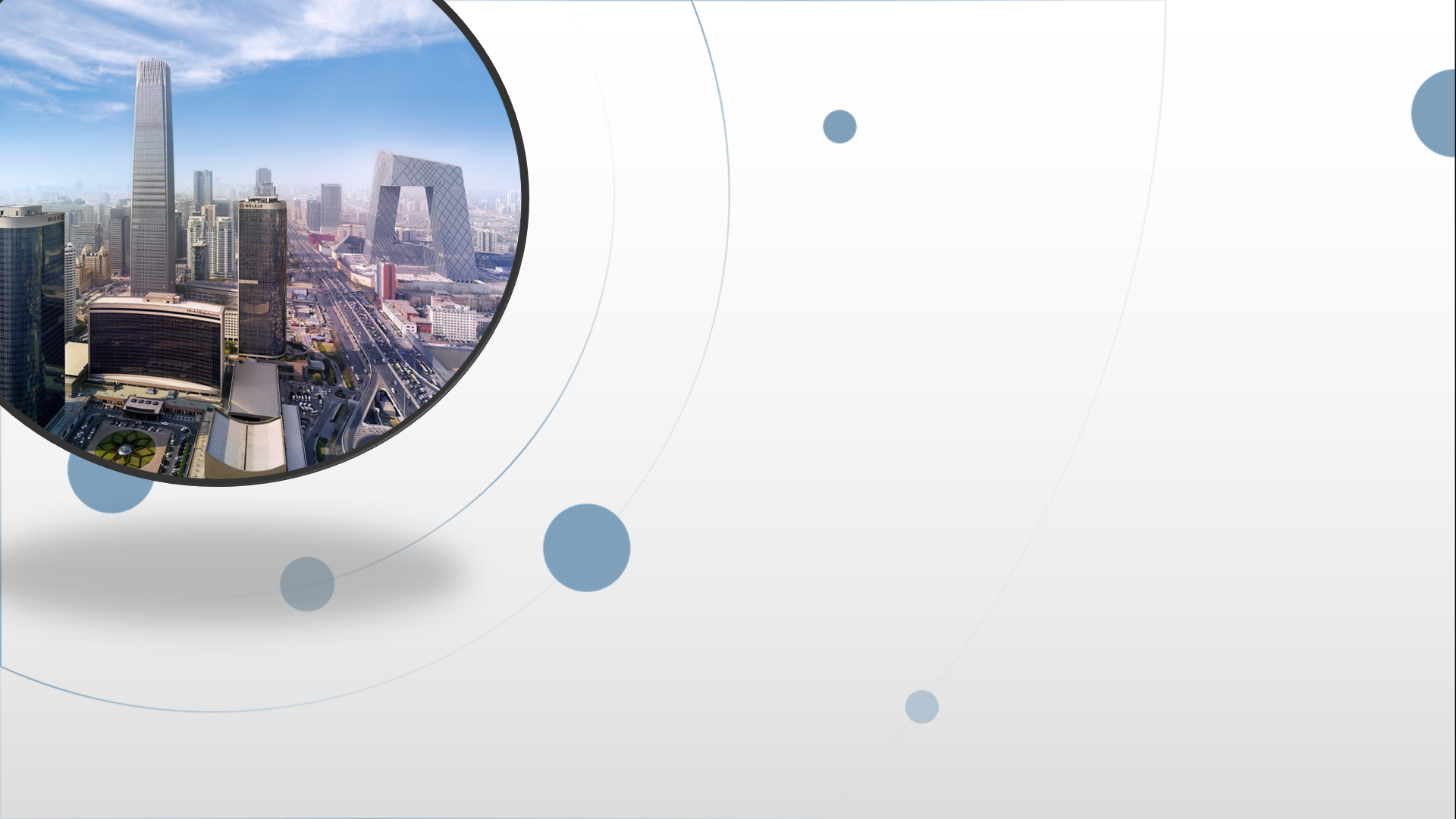 朝阳区线上课堂·高一年级化学
铁以及化合物的整理与提升
北京市日坛中学  孙静
问题1.你知道Fe元素在元素周期表中的位置吗？
第四周期 第VIII族
问题2.铁的物理性质有哪些？
      能和哪些物质发生反应？
问题3.你知道铁的常见化合物有哪些吗？
FeO、Fe2O3、Fe3O4、Fe(OH)2、

Fe(OH)3、FeCl3、FeCl2等
+3
+2
0
单质
氧化物
氢氧化物
盐
问题4.你能在图中构建出它们之间的转化关系吗？
化合价
物质分类
Fe2O3
Fe(OH)3
Fe3+
+3
+2
FeO
Fe(OH)2
Fe2+
Fe
0
单质
氧化物
氢氧化物
盐
问题4.你能在图中构建出它们之间的转化关系吗？
高铁酸钠（Na2FeO4）在水处理过程中有很高的应用价值，是一种集消毒、氧化、絮凝、吸附以及助凝为一体的、无毒副作用的高效多功能水处理化学药剂，是科学家们公认的绿色消毒剂。它有很强的氧化性，溶于水中能释放大量的原子氧，从而非常有效地杀灭水中的病菌和病毒。与此同时，自身被还原成新生态的Fe(OH)₃，能高效地除去水中的微细悬浮物。
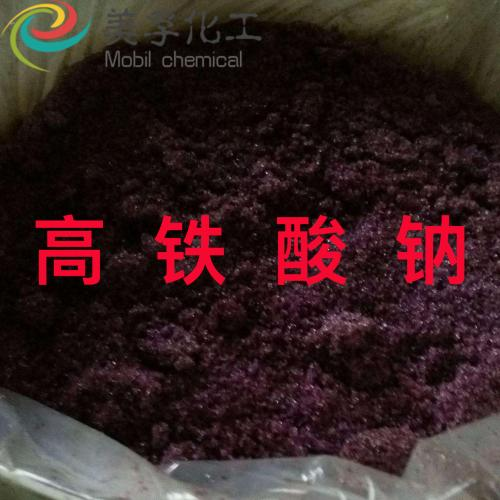 Na2FeO4
+6
Fe3+
+3
+2
Fe2+
0
单质
氧化物
氢氧化物
盐
问题5. Na2FeO4（高铁酸钠）在图的什么位置？如果由Fe2+为原料制备Na2FeO4，需要加入怎样的试剂？
FeSO4+2Na2O2==Na2FeO4+Na2SO4
四氧化三铁致密的氧化膜，用于防止钢铁腐蚀.
纳米四氧化三铁可以作为吸附剂，可用于净水.
四氧化三铁本身可以作为催化剂，比如合成氨工业催化剂铁触媒.
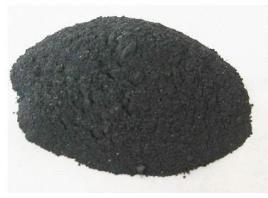 一种新型储氢材料
Fe3O4储-放氢原理如：
Fe3O4+4H2 = 3Fe+4H2O
第一步氢的储存：
3Fe+4H2O = Fe3O4+4H2
第二步氢的放出：
+3
+2
+1
0
问题6：请用尽可能多的方法得到四氧化三铁，试剂任选，画出物质转化流程图。
如何以Fe为原料制备四氧化三铁？
Fe2O3
Fe3O4
FeO
Fe
氧化物
盐
单质
氢氧化物
+3
+2
+1
0
以FeCl3溶液为原料制备四氧化三铁
Fe(OH)3
Fe3+
Fe3O4
Fe(OH)2
Fe2+
氧化物
盐
单质
氢氧化物
+3
+2
+1
0
以FeCl2溶液为原料制备四氧化三铁
Fe(OH)3
Fe3+
Fe3O4
Fe(OH)2
Fe2+
氧化物
盐
单质
氢氧化物
白铁皮（镀锌铁皮）常用于制造屋面、卷管和各种容器，利用废旧镀锌铁皮可制备磁性Fe3O4胶体粒子及副产物ZnO。 制备流程如下：
问题7：
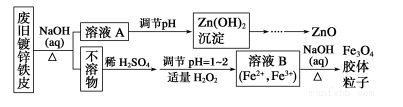 明确目的
溶液A→ Zn(OH)2 → ZnO
物质转化线
不溶物→ Fe3O4胶体粒子
分析流程
过滤
溶液A与不溶物：
操作线
调节pH   适量H2O2
得到胶体粒子
Fe2＋、Fe3＋的检验方法
红
蓝
褪去
问题7: 白铁皮（镀锌铁皮）常用于制造屋面、卷管和各种容器，利用废旧镀锌铁皮可制备磁性Fe3O4胶体粒子及副产物ZnO。 制备流程如下：
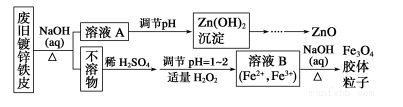 思考1：为什么要加入适量的H2O2？
思考2：如何证明溶液B中含有一定量的Fe3＋？如何证明溶液B中含有一定量的Fe2＋？
思考3：由溶液B制取Fe3O4胶体粒子的过程中，须持续通入N2，    其原因是？
白铁皮（镀锌铁皮）常用于制造屋面、卷管和各种容器，利用废旧镀锌铁皮可制备磁性Fe3O4胶体粒子及副产物ZnO。 制备流程如下：
问题7：
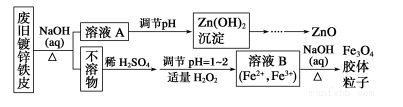 精确测定Fe2+和Fe3+的比例，可提高Fe3O4的纯度。设计实验方案测定溶液中Fe2+和Fe3+的物质的量之比。
足量KI溶液
试剂1
Fe3+溶液
含I2的溶液
Fe2+、Fe3+溶液
步骤1
步骤2
C2mol/L Na2S2O3 V2mL
试剂2
计算物质的量之比
步骤3
I2 + 2Na2S2O3= Na2S4O6+ 2NaI
思考1：试剂1是什么？如何判断恰好反应完全？
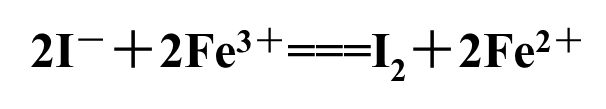 思考2：步骤2所涉及的离子反应方程式？
思考3：试剂2是什么？如何判断恰好反应完全？
溶液恰好由蓝色变无色，且半分钟内不变色
思考4：计算Fe2+和Fe3+的物质的量之比。
                     （试剂1浓度为C1mol/L用了V1mL）
问题8：FeCl3、FeCl2、Fe3O4和Fe(OH)3是否都可以通过化合反应制备？若能，并写出其反应的化学方程式。
Cu
Fe
Zn
I-
等
Cl2
O2
KMnO4(H+)
H2O2
等
H+
Fe3O4
O2
Fe2O3
CO 
 C
 H2
FeO
H2O(g)
CO /C /H2
CO /C /H2
Fe
（弱氧化剂）
Cl2
H+
H+
等
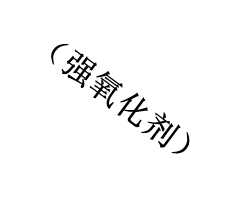 等
S
Al
H+
（还原剂）
Zn
Cu2+
SCN_
Fe(SCN)3
Fe2+
Fe3+
OH _
H+
OH _
H+
（强氧化剂）
O2+H2O
Fe(OH)3
Fe(OH)2
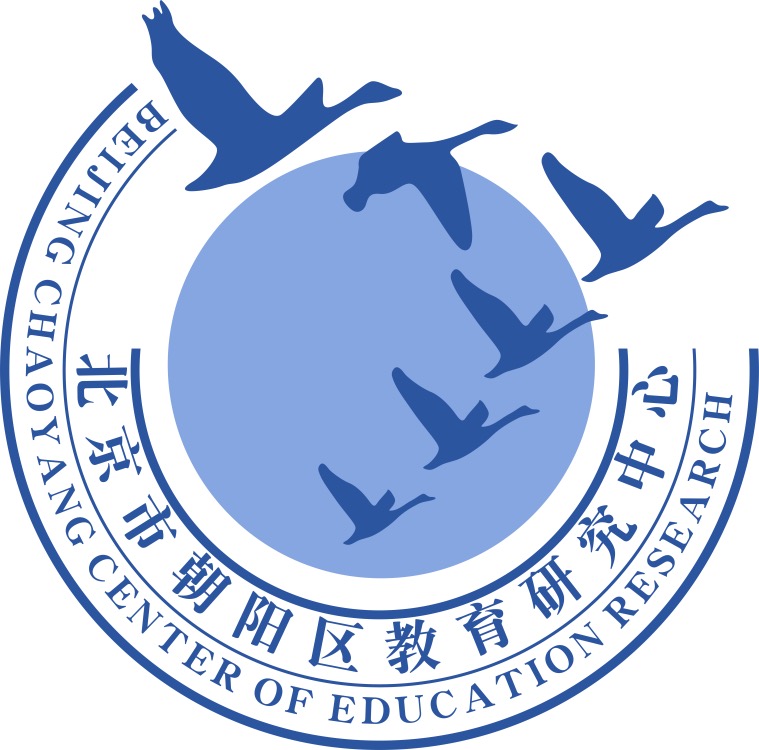 谢谢您的观看
北京市朝阳区教育研究中心  制作